WC 2022
David Keathly, CTC Co-PI and Assoc. Chair for Undergrad. StudiesComputer Science and Engineering
University of North Texas, Denton TX
david.keathly@unt.edu
BAIT – IT Bachelors in Partnership with community colleges
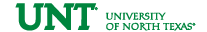 What is BAIT?
Bachelor of Arts in Information Technology
A degree designed specifically with CC transfer students and non-traditional students in mind
Designed to meet industry needs across a wide spectrum of IT application areas and skills
Historical Background
First offering Fall 2008 42 students
Fall 2009 90 students
First Graduate Dec 2010
Silver Award in 2009 For “Innovation in Curriculum Development” from the National Center for the Study of Transfer Students
Steady State of 125-160 students and about 30-40 graduates per year
BA-IT Degree GOALS AND CONSTRAINTS
Valuable to area industry
Maximize potential transfer credits
Eligible for ABET accreditation
Meets the requirements for College of Engineering programs
Provides opportunities for transfer of courses and curriculum to community colleges
Multiple opportunities for hands-on experiences
Diverse background in IT topics in required courses
Flexibility for students to design their own specializations
Workforce Skills Courses
In Texas, and other states, certain courses are considered skills course and often do not transfer to 4 year academic programs
As will be discussed later, these obstacles can be overcome with careful planning
Some courses can be paired with academic courses as substitutes if certain requirements are met
The UNT BAIT Degree Version 1
This unique program was designed from the beginning to meet the special articulation needs of Community College students in technical disciplines
It was also designed to meet the skills needed by area businesses and to provide flexibility
Has already won awards for innovative curriculum design
Has now passed ABET Accreditation 3 times. Good until 2025
Components of BAIT
Texas Core (all transfer –some flexibility for Out-of-State)
Engineering Core
Science, Math and Technical Communications (most transfer)
CS and IT Core
Programming (some transfer)
Analysis and Design (System/Business Analyst)
Database and Database Admin
Networking and Network Admin
Security
Project Management
Project-based Capstone experiences
Web development and Administration
Supporting Area (21 hours)
Flexible to apply IT to any relevant area
Accepts workforce skills courses
Program Requirements
121 Hours minimum with 42 advanced hours
8 hours of science with labs
7 hours of Mathematics
3 hours of Advanced Oral and Written Communications
55 required hours in Computer Science and IT including 9 hours of advanced technical electives
21 hours in supporting courses
University core (27 hrs)
This degree can also be configured to participate in the Teach North Texas program with teacher certification
Unique Feature – Supporting area
21 hour Support area permits further specialization of an interdisciplinary nature. Students can work with advisors to customize this portion of their degree plan.
Below are just some examples:
Pre-Med
Pre-Law
Pre-MBA
Game Development
Criminal Justice / CSI
Information Security


Communications and Networks
Technical Management
Computational Life Sciences
And many others
TRANSFERABLE HOURS
A total of up to 79 hours could be earned at the community college
Typical transferable hours is about 40 hours
With some work to revise required course sequences and degree plans, and tailored articulation agreements – more students could transfer more hours into the program
This is one of our continuous working goals
BAIT Versions 2 and 3
Selected Online curriculum for upper Division IT courses began Spring/Fall 2018 and also offerings in Frisco (V2)
Now (Fall 2022) a pathway exists to complete all courses online at UNT (V3)
What does this mean for you??
Become a partner through the CCN with UNT
Offer the degree plan remotely on your campus for your students
Concurrent enrollment
Stipends for mentors (hopefully in 2023-2024 year)
Adjunct opportunities for qualified faculty (also 2023-24)
Especially good for CCN members without a university nearby or one that does not have an IT Bachelors.
What does this mean for your neighbors and graduates??
Help build a network of similar programs to support your graduates. 
We will mentor other 4 year colleges and universities to develop similar programs in other parts of the country. Send us your recommendations or contacts.
Have them join the new CCN University subgroup to begin this process and others
Common articulation agreements
Joint degree programs
Bring your ideas
What are my next steps??
Refer your university friends to the the CCN university group
Send me an email to reserve a spot in the BAIT cohort to offer BAIT at your school
We will have an application ready before the end of 2022
We will begin articulation agreement by the beginning of 2023
We plan to have a plan and funding for the mentor program in 2023-24 year
Questions??